Мой любимый город – Сергиев Посад
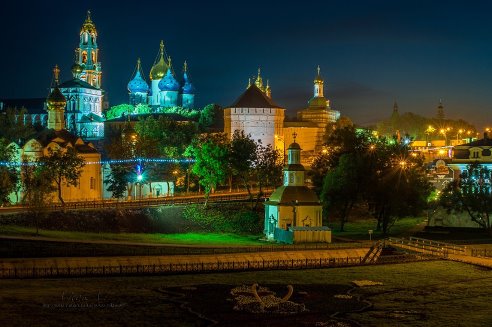 Дети гимн исполняют- родной город прославляют
«Сергиев Посад, славься город мой
С каждым днем ты станешь краше. 
Ты достойный сын Родины святой, 
Ты моя судьба и гордость наша.»
Дети покажут,  дети расскажут о  гербе нашего города – почему он такой.
История города уходит далеко – на 700 лет назад.
Художник 
М.В. Нестеров
 « Преподобный Сергий Радонежский» - 
Основатель нашего города».
Троицкий собор.
Этот храм  - он небольшой
Весь белесый – купол золотой.
Но спешит народ сюда, 
Помощь ожидая.
Сергий - всем он помогает!
Кто с молитвою к нему в Лавру приезжает.
Стихотворение Щетининой Н. В.
Лавра - как много строений, о каждом сказать хочется слово…
Стены , башни,  колокольня, храмы о них говорим детскими устами. Стихи простые от души – ребята с выражением прочли.
Наши умельцы творят чудеса – на вернисаже кругом красота.
Богородская игрушка
«Мастера взялись за дело  Вырежут из липы белой
Или мишку кузнеца 
Или в пляске удальца






Отрывок из стихотворения Ольги Кисилевой
История игрушек хранится в музее. Его посетить – это славное дело.
Память родителям славного Преподобного Сергия Радонежского.